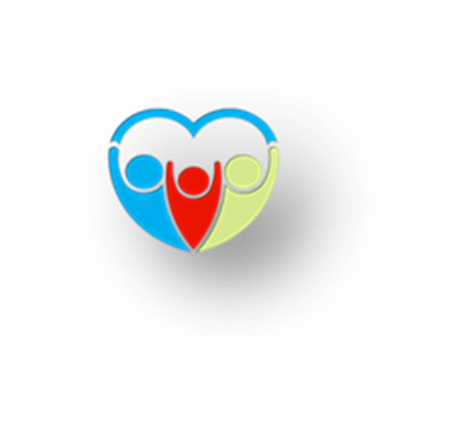 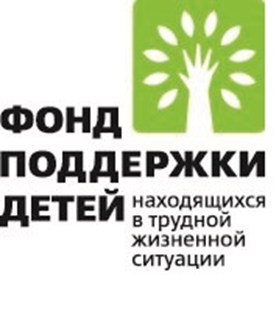 План итоговой конференции по результатам реализации проекта «Маленькая мама».
Вступительное слово директора ЛОГБУ «Тихвинский КЦСОН» Ольги Николаевны Большаковой
Доклад куратора проекта Марины Юрьевны Ефимовой об итогах реализации проекта «Маленькая мама» за 2021-2022 гг.
Доклад заместителя главного врача по детству и родовспоможению ГБУЗ ЛО «Тихвинская межрайонная больница им. А.Ф. Калмыкова» Натальи Валентиновны Новожиловой
Показ видеоролика «Мама меня любит» - история успеха участницы проекта
Доклад педагога-психолога Ольги Николаевны Фоминой «Психологическое сопровождение с использованием эффективных практик»
Заключительное слово директора ЛОГБУ «Тихвинский КЦСОН» Ольги Николаевны Большаковой
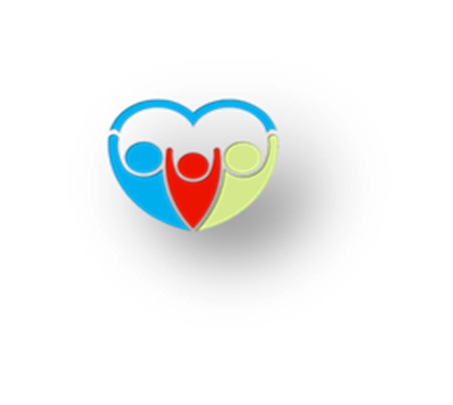 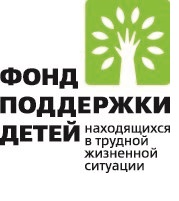 Ленинградское областное государственное бюджетное учреждение «Тихвинский комплексный центр социального обслуживания населения»
Реализация проекта социально-психологической поддержки несовершеннолетних беременных и матерей«Маленькая мама»в 2021-2022 гг.
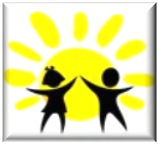 г. Тихвин
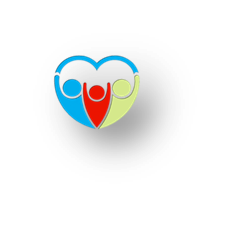 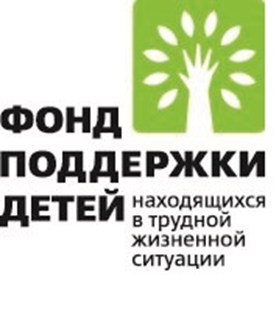 О проекте
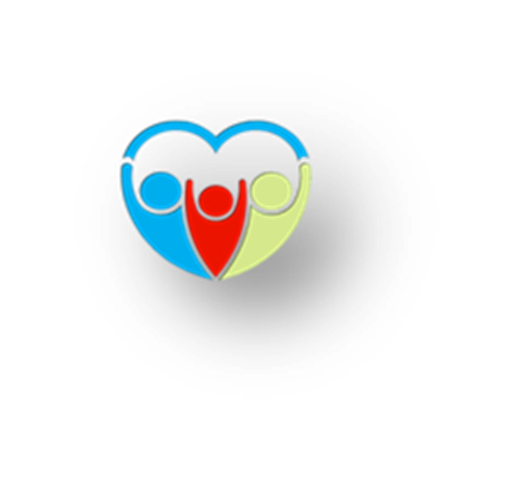 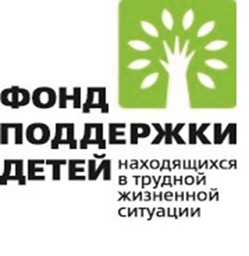 Цель проекта
Оказание своевременной, квалицированной социальной и психологической помощи несовершеннолетним матерям и их семьям, способствующей коррекции психологического состояния, восстановлению социальных связей и решению проблем жизнедеятельности, формированию ответственного и осознанного материнства и созданию условий для развития и воспитания детей, профилактике отказов от детей и преодолению трудной жизненной ситуации
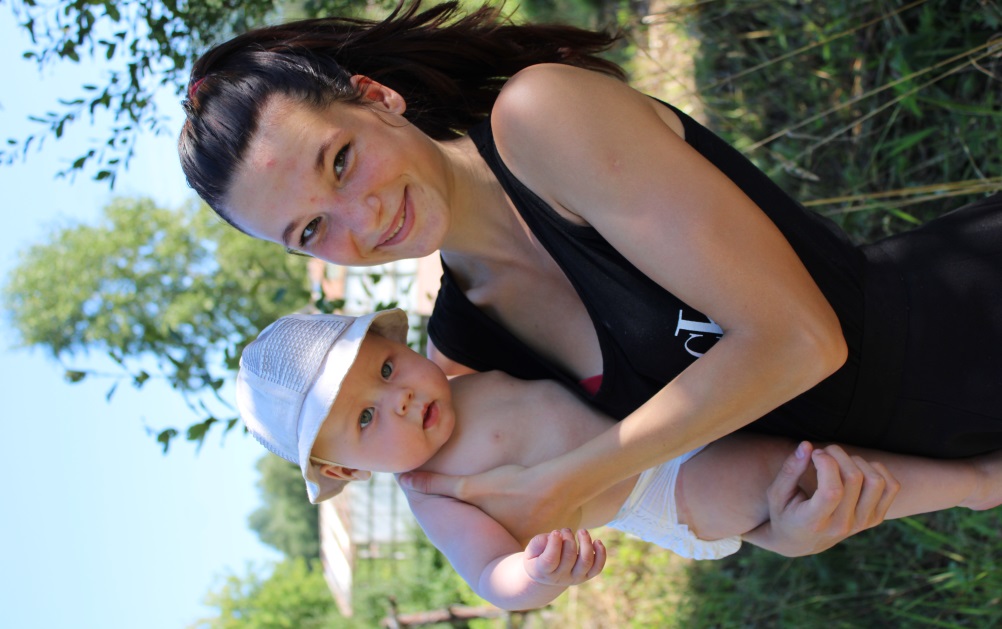 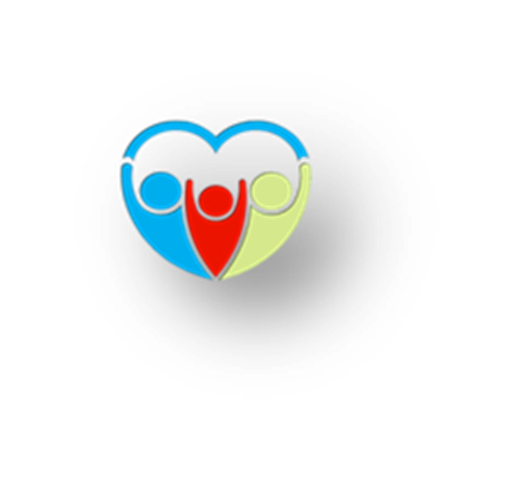 Специалисты, задействованные в реализации проекта
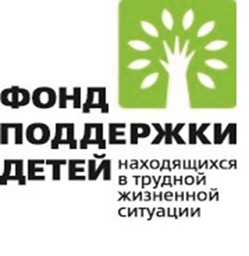 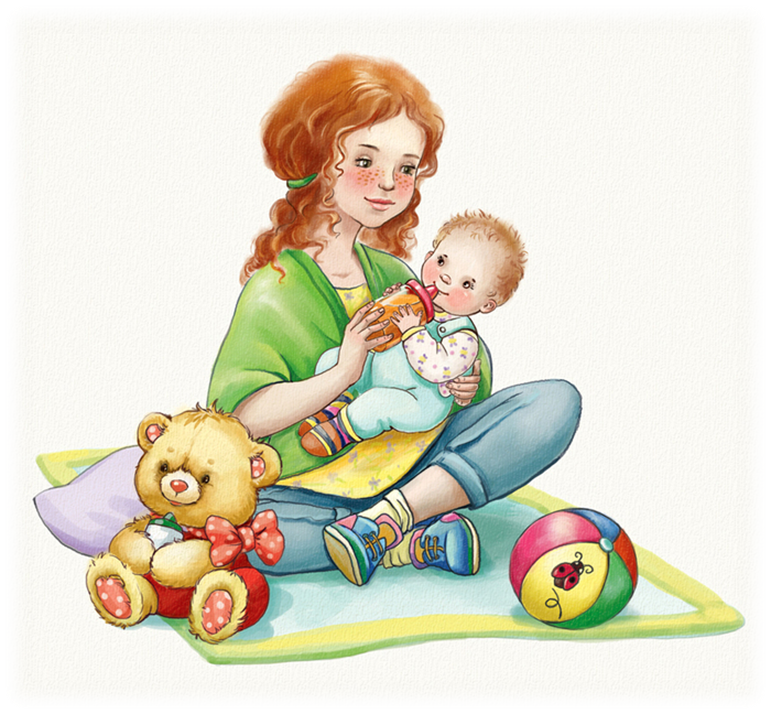 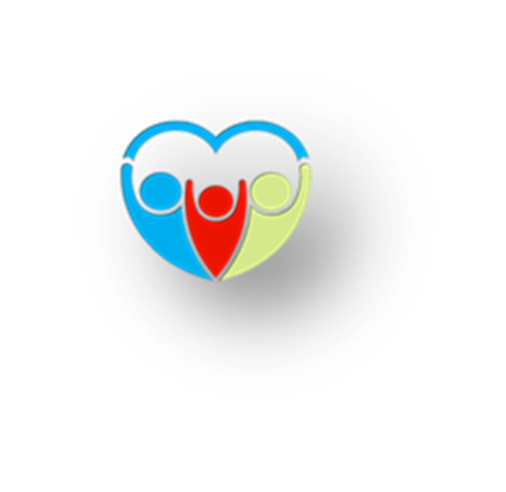 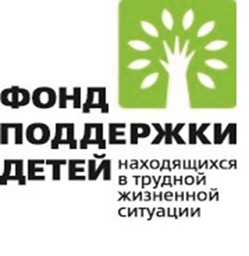 Организации-соисполнители
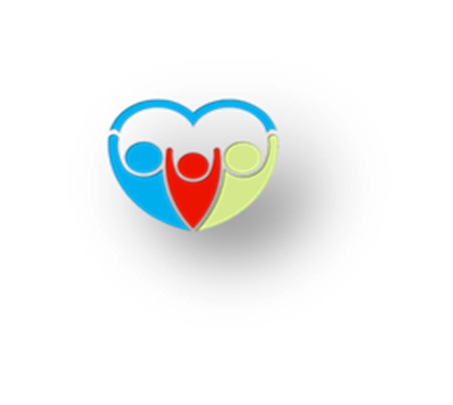 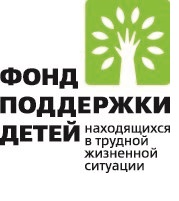 Алгоритм работы с несовершеннолетними беременными
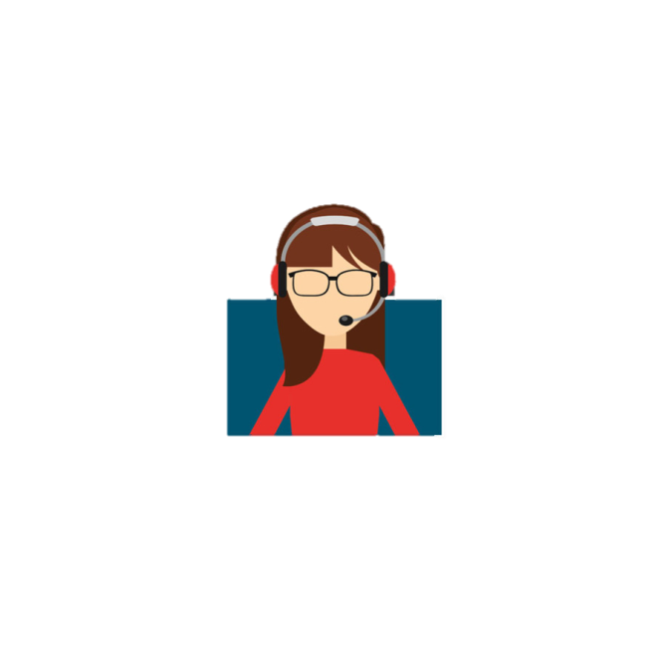 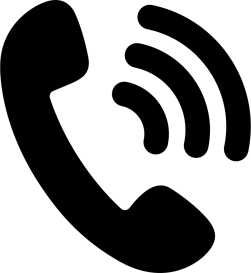 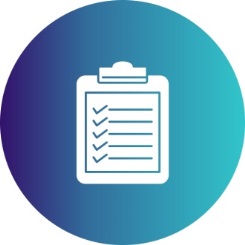 ПОСТУПЛЕНИЕ ОБРАЩЕНИЯ
Диагностика несовершеннолетней и ближнего окружения
ОНЛАЙН 
КОНСУЛЬТАЦИЯ
Экстренная психологическая помощь
СБОР ИНОРМАЦИИ О НЕСОВЕРШЕННОЛЕТНЕЙ 
И ЕЕ БЛИЖНЕГО ОКРУЖЕНИЯ
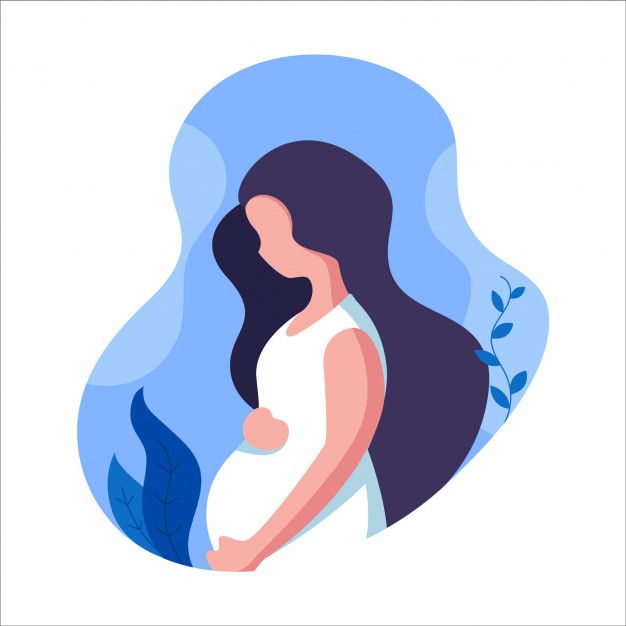 КРИЗИСНОЕ ОТДЕЛЕНИЕ

ЭКСТРЕННАЯ ПОМОЩЬ

МОБИЛЬНЫЕ БРИГАДЫ
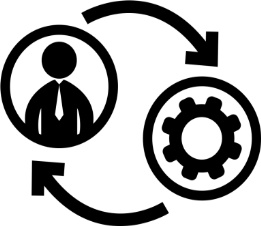 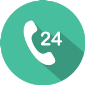 ДЕТСКИЙ 
ТЕЛЕФОН ДОВЕРИЯ
8 (800) 200-01-22
РАЗРАБОТКА 
ИНДИВИДУАЛЬНОГО 
МАРШРУТА 
ОКАЗАНИЯ ПОМОЩИ
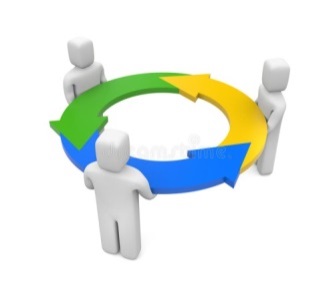 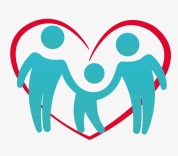 Круглосуточный телефон горячей линии 
+7-981-215-40-90
РАЗРЕШЕНИЕ ТРУДНОЙ ЖИЗНЕННОЙ СИТУАЦИИ
ОКАЗАНИЕ КОМПЛЕКСНОЙ ПОМОЩИ
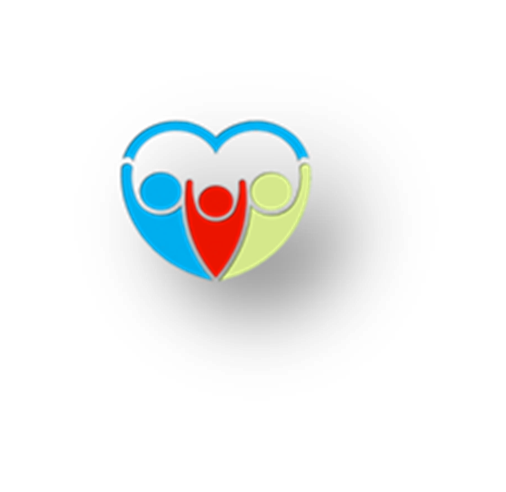 Мероприятия проекта
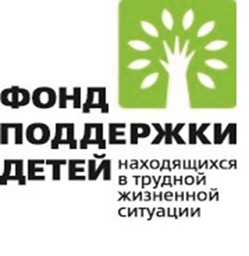 Установление эффективного механизма управления проектом, включая мониторинг качества социально-психологической поддержки несовершеннолетних матерей
ЛОГБУ «Тихвинский КЦСОН» наделен статусом региональной опорной площадки по развитию социально-психологической поддержки несовершеннолетних матерей, нуждающихся в помощи и поддержке государства;
 Разработана  и реализуется программа социально-психологической поддержки несовершеннолетних беременных и матерей ;
  Создана межведомственная рабочая группа в составе 20 человек, отработан механизм межведомственного взаимодействия в рамках работы по проекту;
  Утверждена типовая модель оказания социально-психологической поддержки несовершеннолетним беременным и матерям в Ленинградской области.
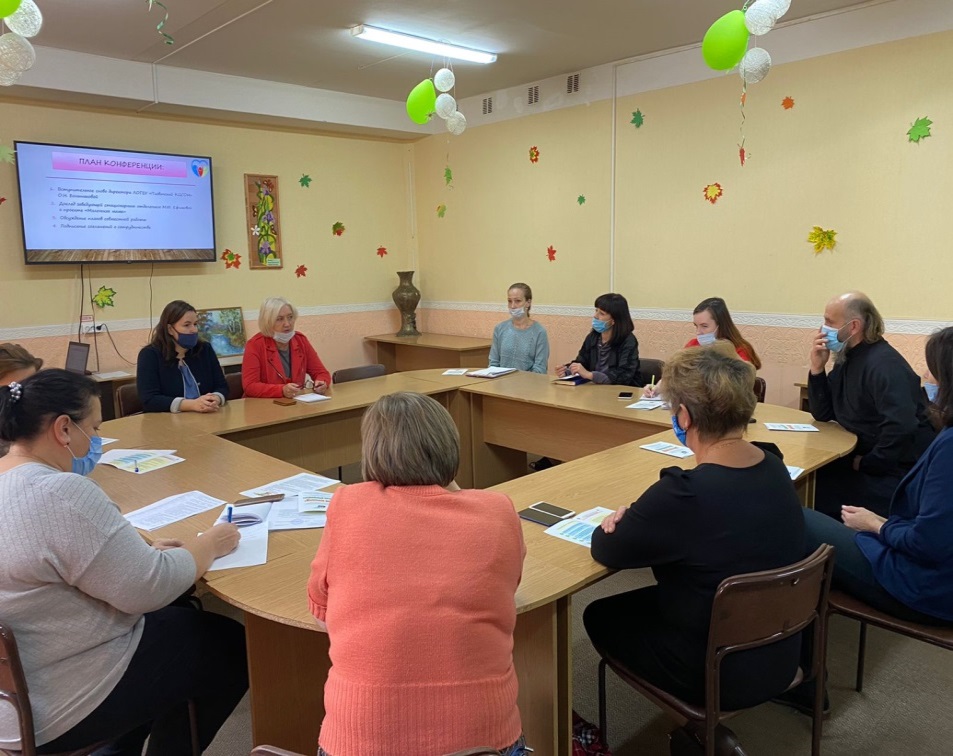 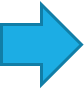 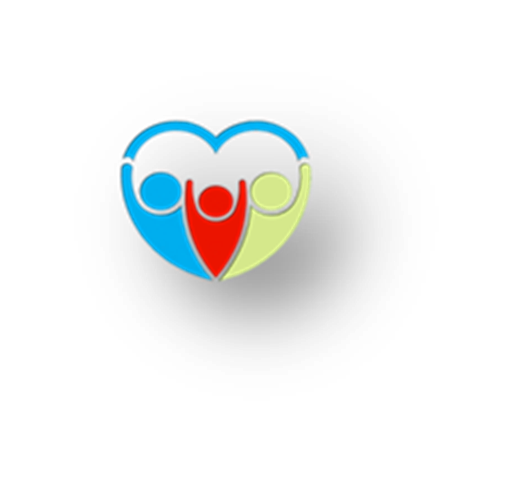 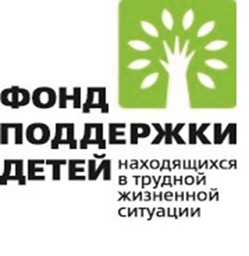 Установление эффективного механизма управления проектом, включая мониторинг качества социально-психологической поддержки несовершеннолетних матерей
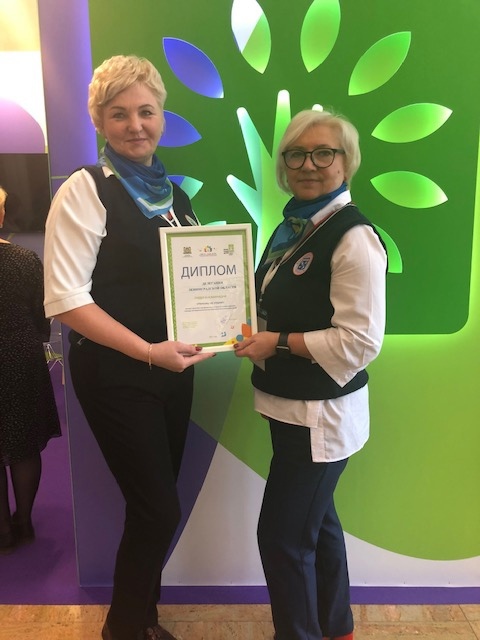 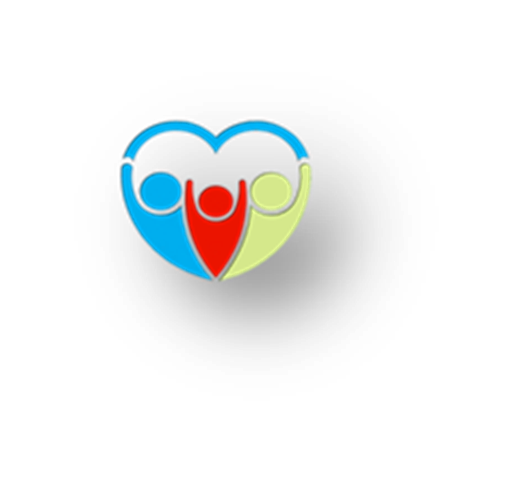 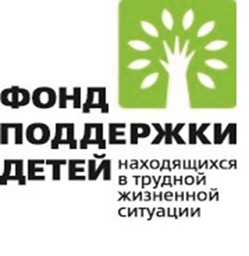 Проведение организационных мероприятий для обеспечения реализации проекта «Маленькая мама»
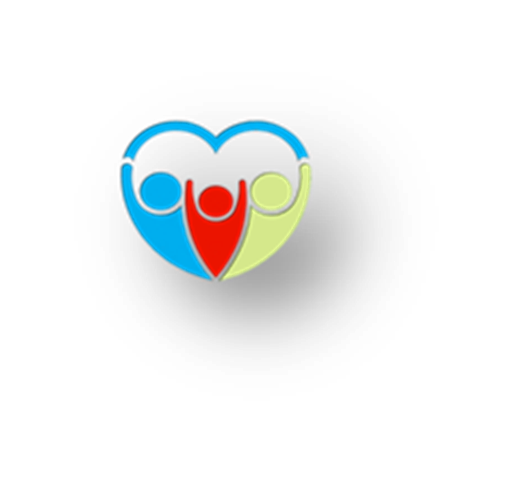 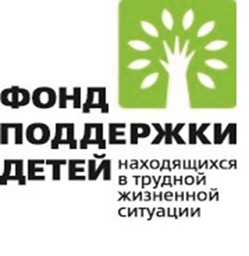 Решение социально-бытовых проблем несовершеннолетних беременных и матерей
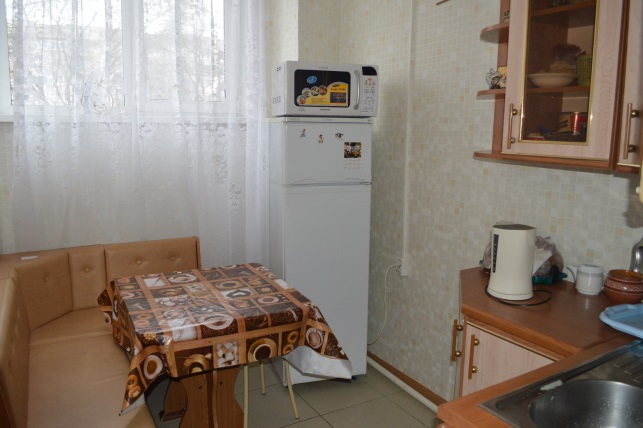 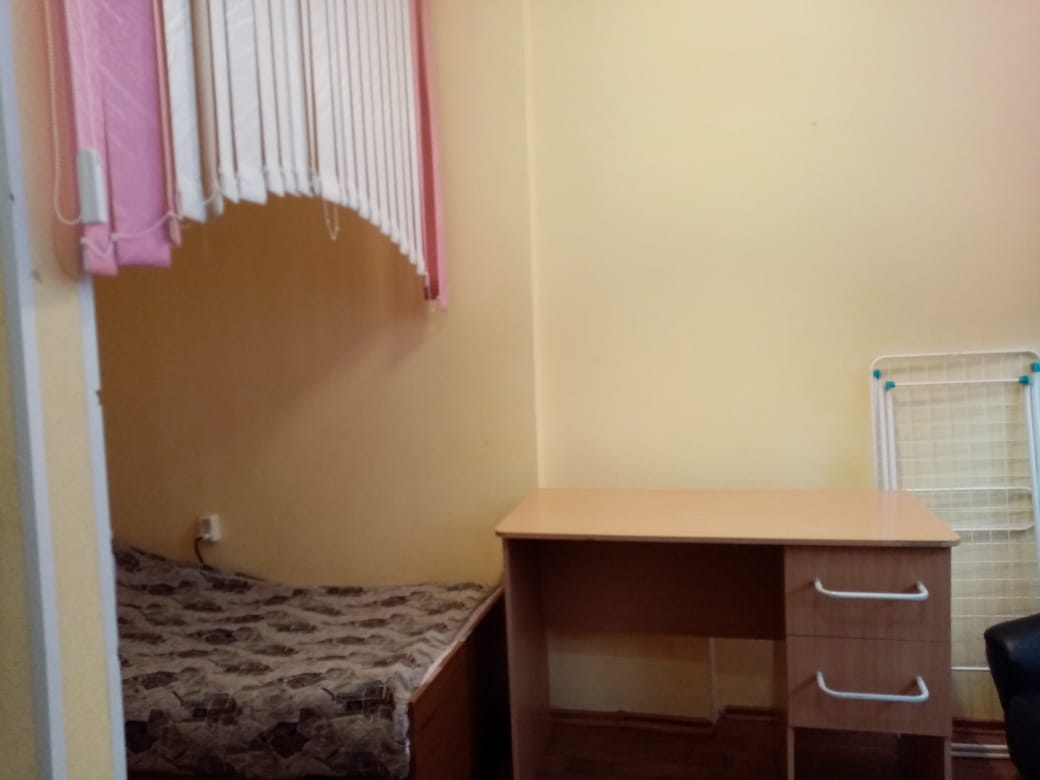 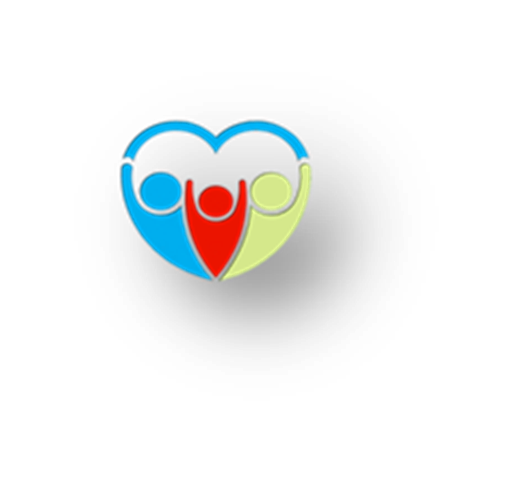 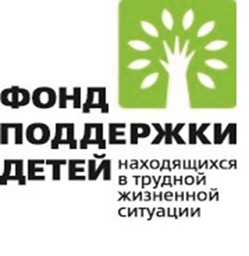 Оказание комплексной социальной поддержки несовершеннолетним беременным и матерям
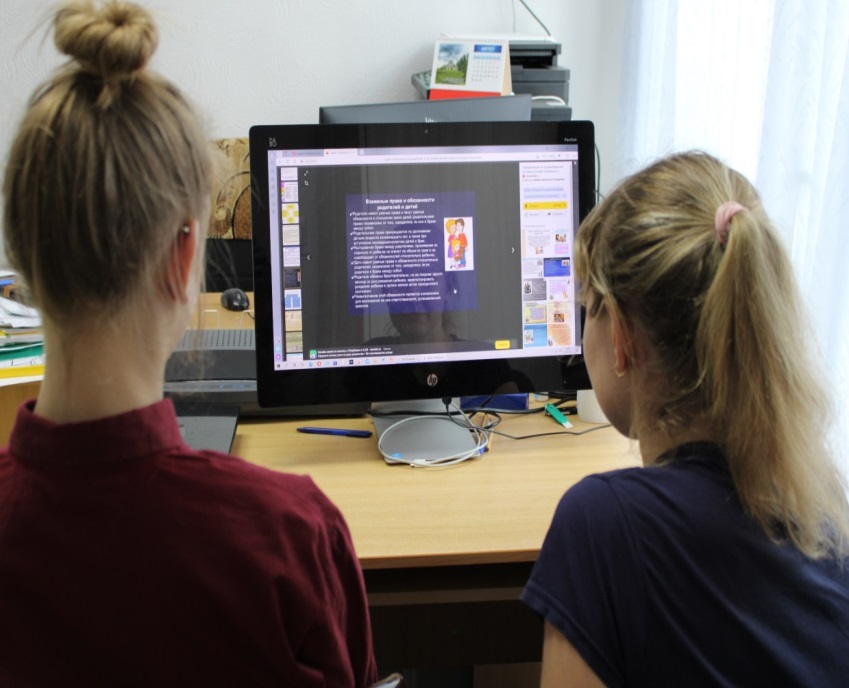 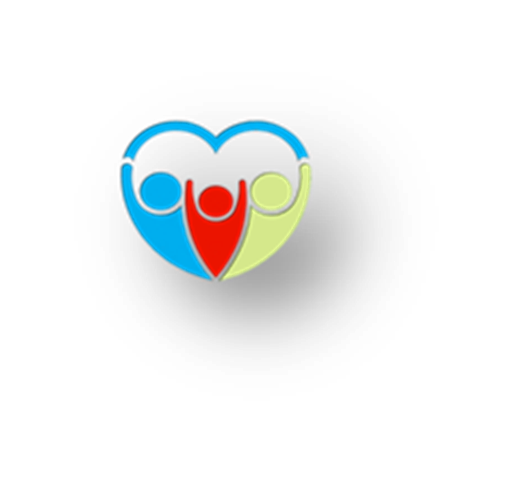 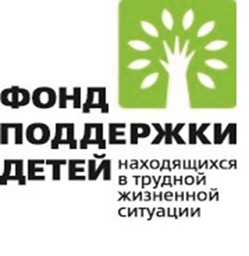 Оказание комплексной социально-педагогической и просветительской помощи несовершеннолетним беременным и матерям
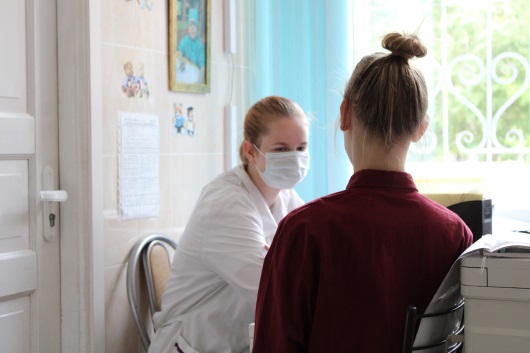 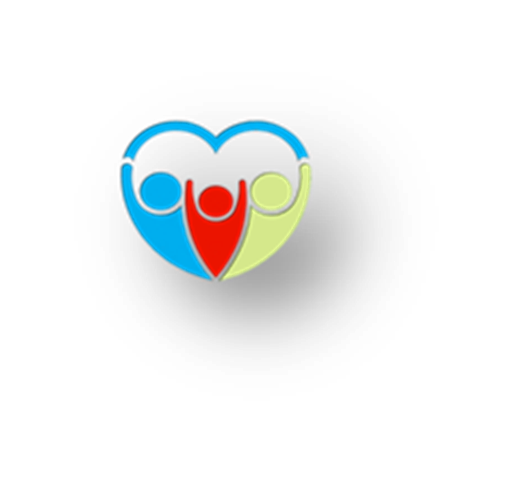 Оказание комплексной психологической поддержки несовершеннолетним беременным и матерям
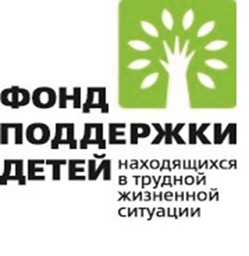 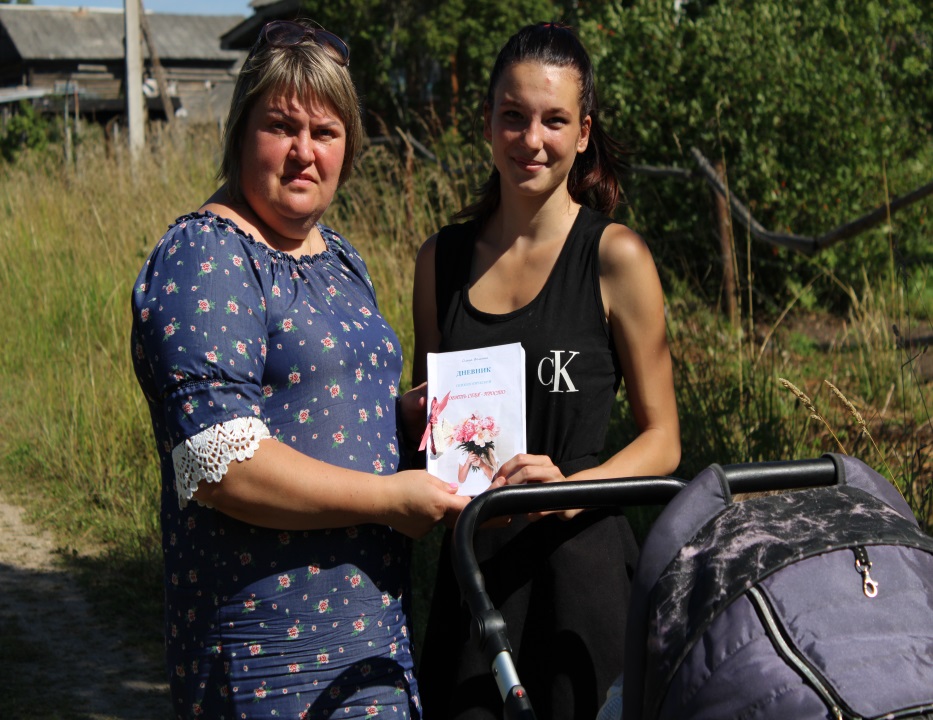 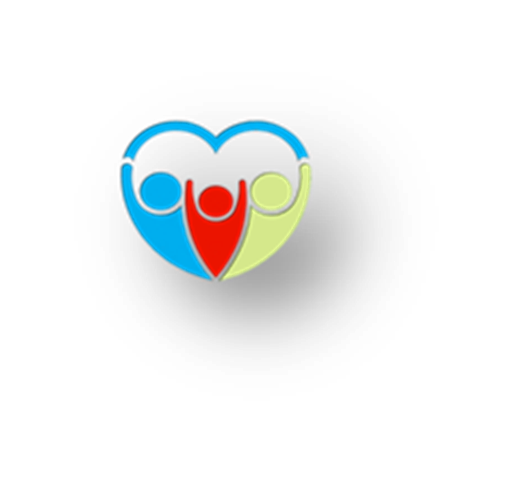 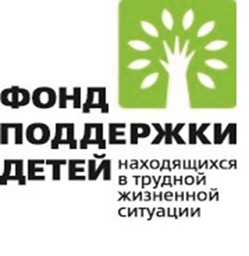 Повышение профессиональных компетенций специалистов в вопросах оказания социально-психологической поддержки несовершеннолетним беременным и матерям в регионе
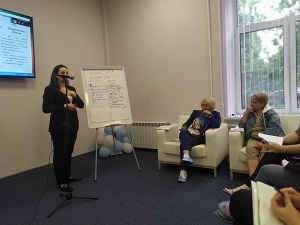 Результаты работы проекта будут представлены на XIII Всероссийской выставке-форуме «Вместе ради детей» в г. Кемерово
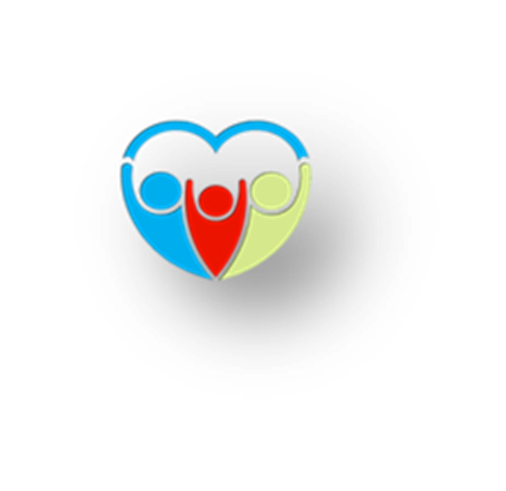 Участницы проекта
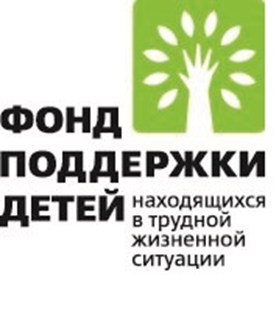 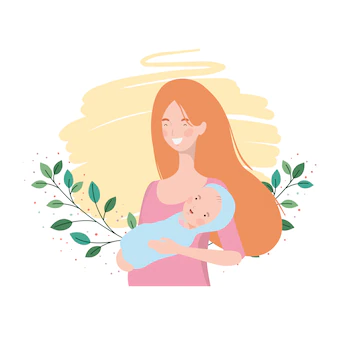 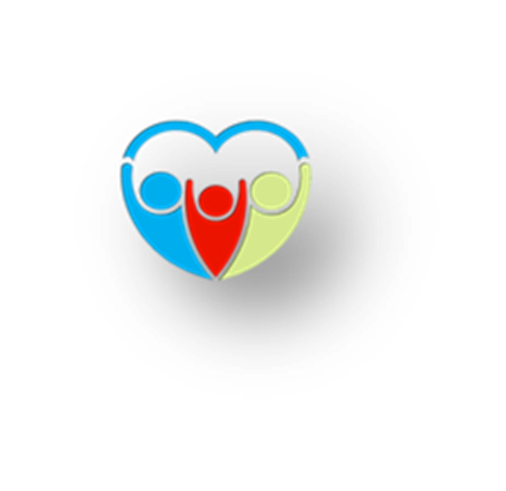 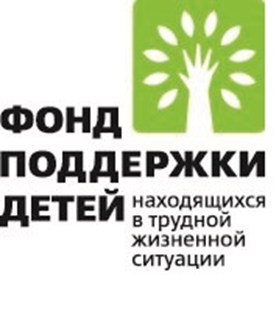 Привлеченные ресурсы к реализации проекта 
«Маленькая Мама»
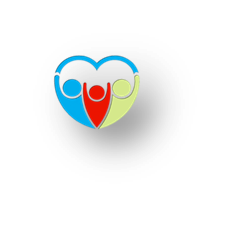 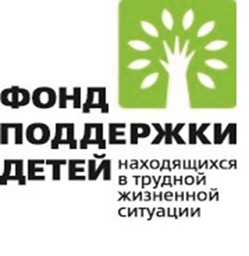 Сотрудничество с благотворительными организациями в рамках   проекта «Маленькая мама»
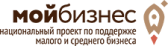 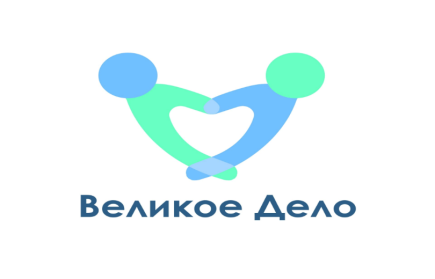 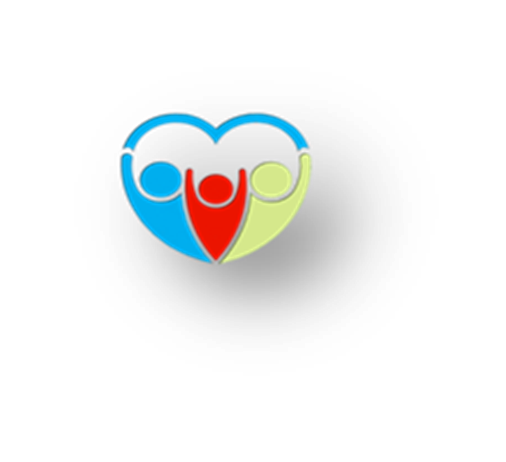 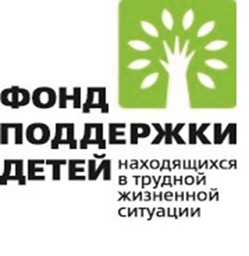 Ради чего мы работаем…
Главным результатом нашей работы является отсутствие отказов от новорожденных
 и отсутствие случаев прерывания беременности у несовершеннолетних
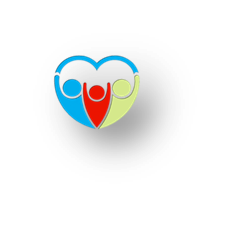 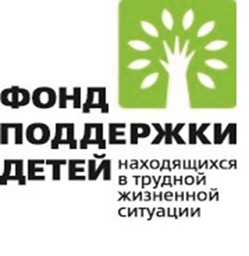 Проект «Маленькая мама»
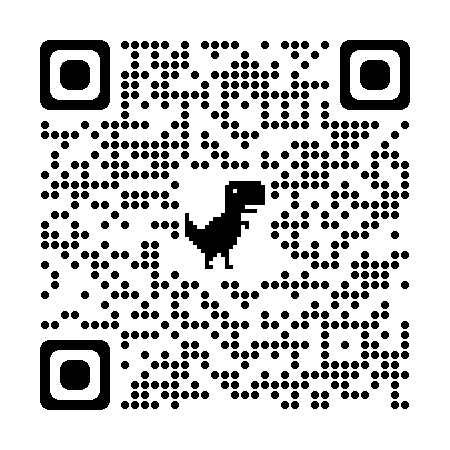 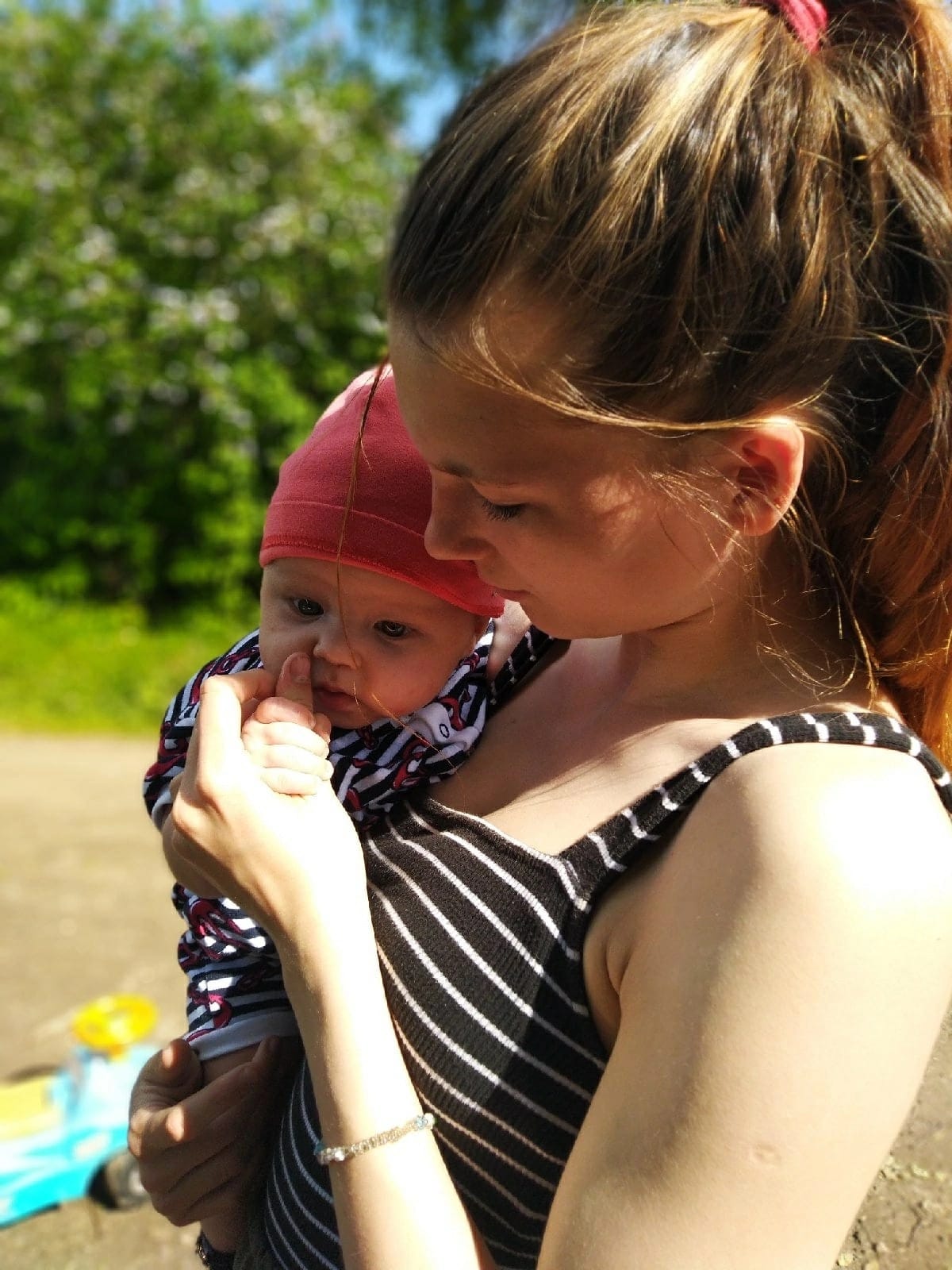 «Мама - это человек, который может заменить всех, но ее никто и никогда заменить не сможет!»

Омар Хайям